آينده پژوهي روندهاي كلان فعاليت‌هاي صنعتي در جهان
(استخراج از بخش دوم گزارش يونيدو در سال 2013)
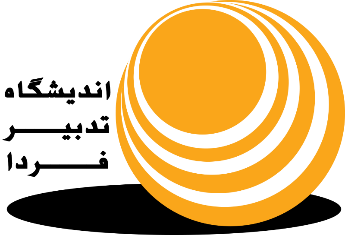 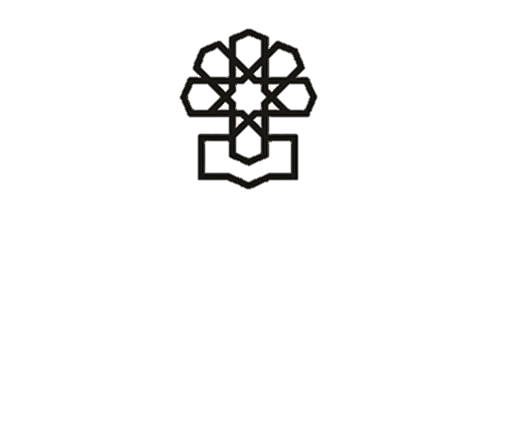 تهیه و ارائه به همت:
گزارش اصلی فارسی:
مرکز پژوهش‌های مجلس
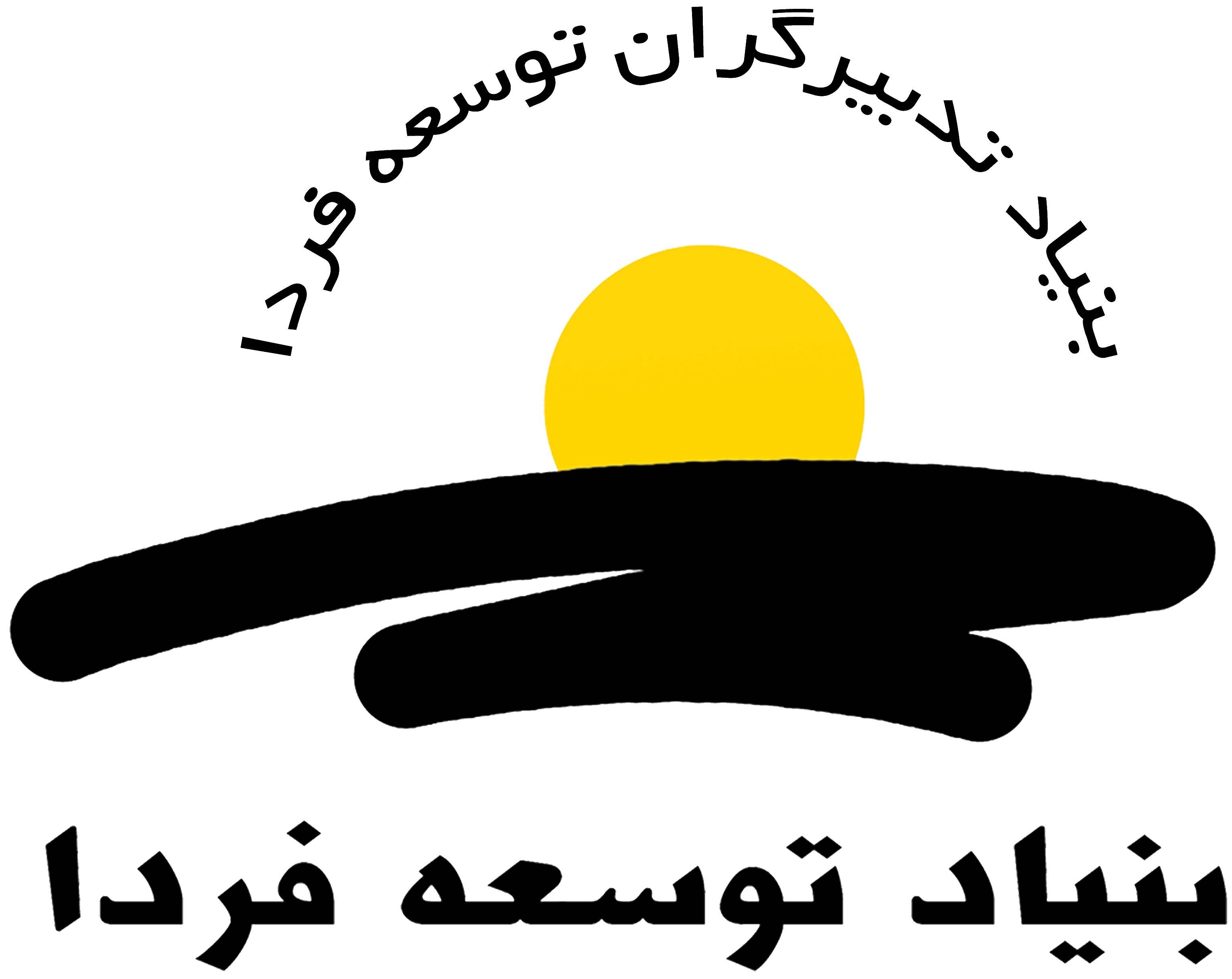 مقدمه
در سال 2013 یونیدو با همکاری دانشگاه کمبریج و مؤسسه مدیریت فناوری (IFM) گزارش مفصلی در خصوص روندهای نوظهور در فعالیت‌های صنعتی جهانی منتشر کردند که به نوعی آینده پژوهی فعالیت‌های صنعتی در مناطق مختلف جهان به حساب می‌آمد
 (UNIDO (2013), " Emerging trends in global manufacturing industries", vienna, 2013.).

بخش دوم این گزارش مربوط به روندهای جهانیِ مؤثر و وابسته به هم در آینده فعالیت‌های صنعتی می‌باشد.
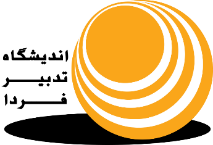 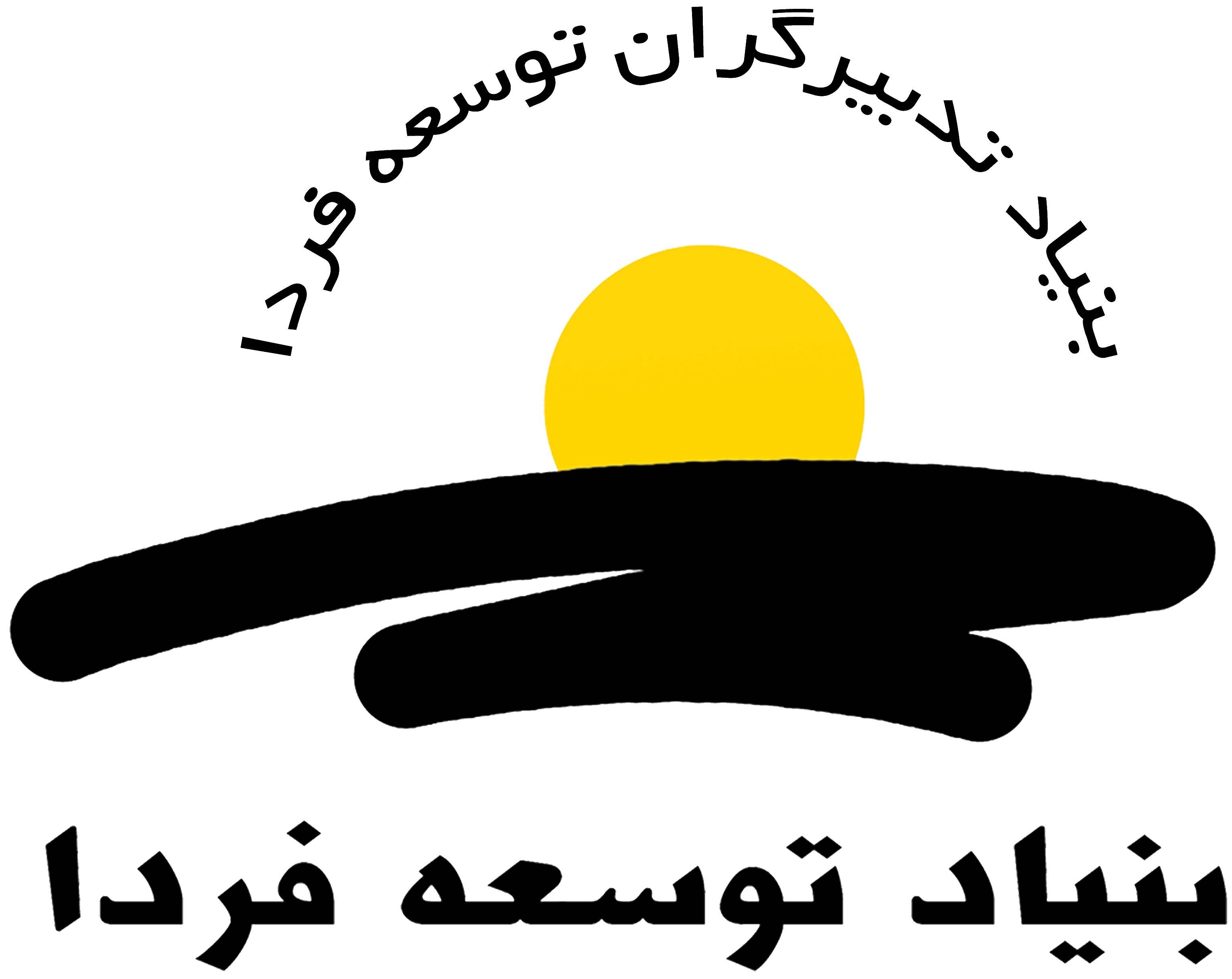 روندهای اصلی جهانی ومؤثر بر آینده صنایع
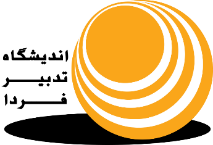 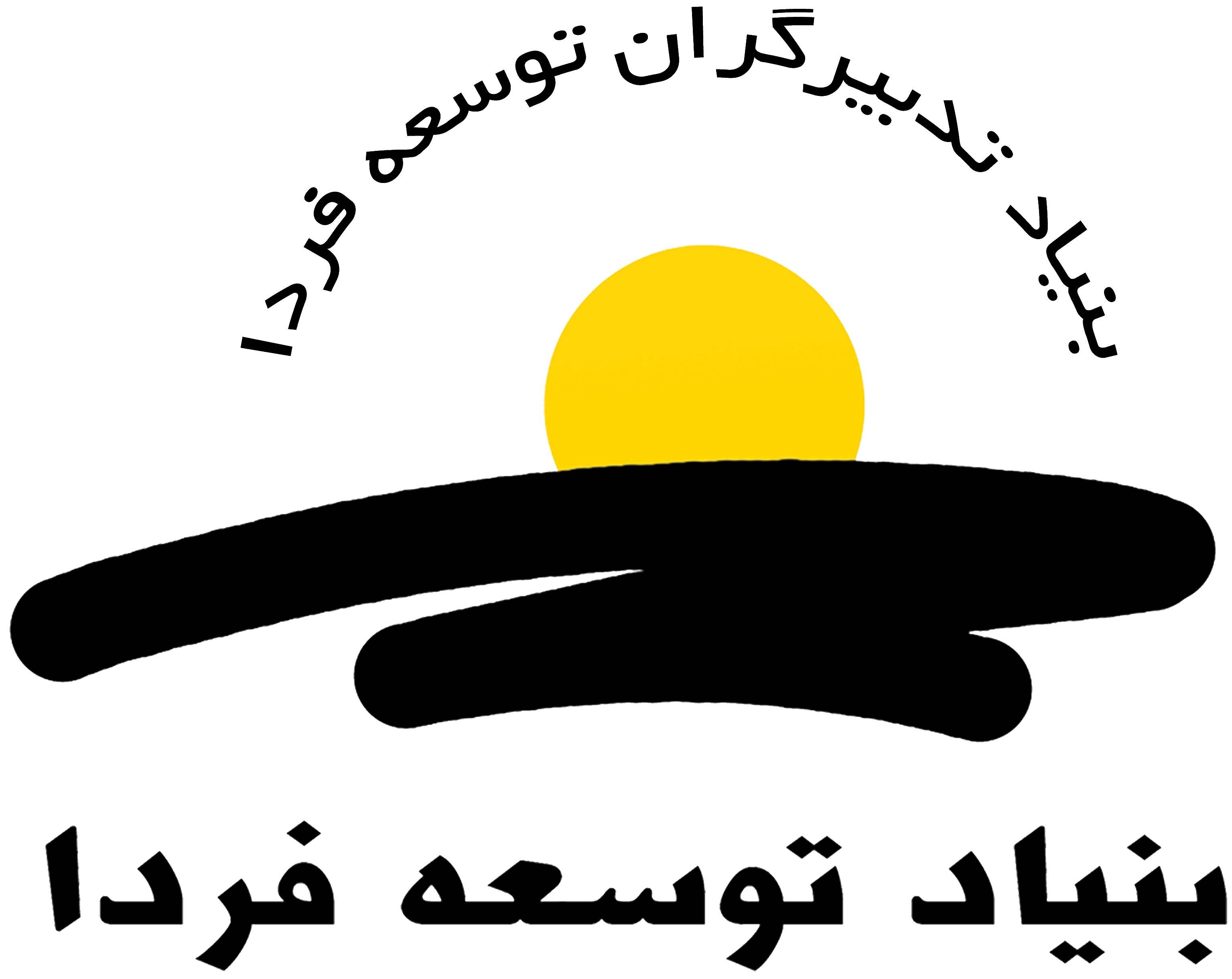 جهانی شدن
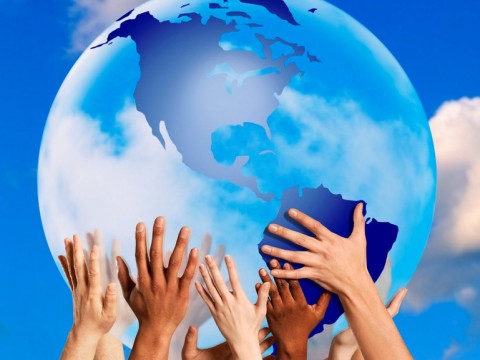 شدید شدن رقابت بین بنگاهی
ارتباط و همکاری فزاینده به منظور تولید کالاها و خدمات رقابتی
فراتر رفتن رقابت و ارتباط‌های میان بنگاهی از مرزهای جغرافیایی
پیامدهای نوین ایجاد شده برای نظام جهانی تولید صنعتی
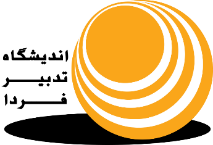 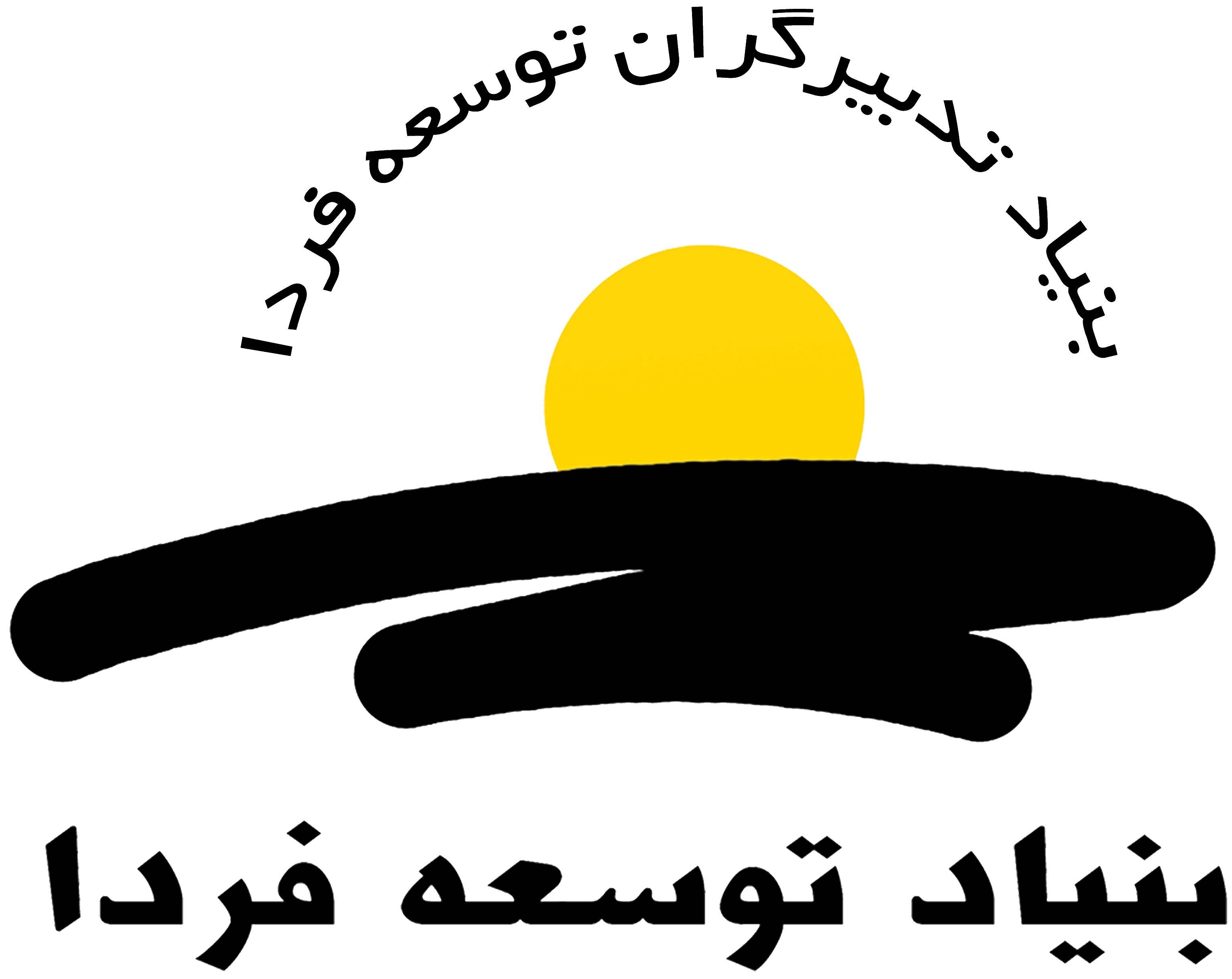 برون سپاری
سازماندهی جدید الگوهای مالکیت و جغرافیای تولید

پیشبینی آینده
فرایند تولید تکه تکه و خرد شده جهانی (fragmented): پیچیده‌تر و جهانی شدن نظام‌های تولید باعث افزایش روزافزن تجارت جهانی در کالاهای واسطه‌ای و ایجاد ارزش در طول زنجیره ارزش کالاهای نهایی شده است.
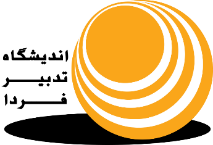 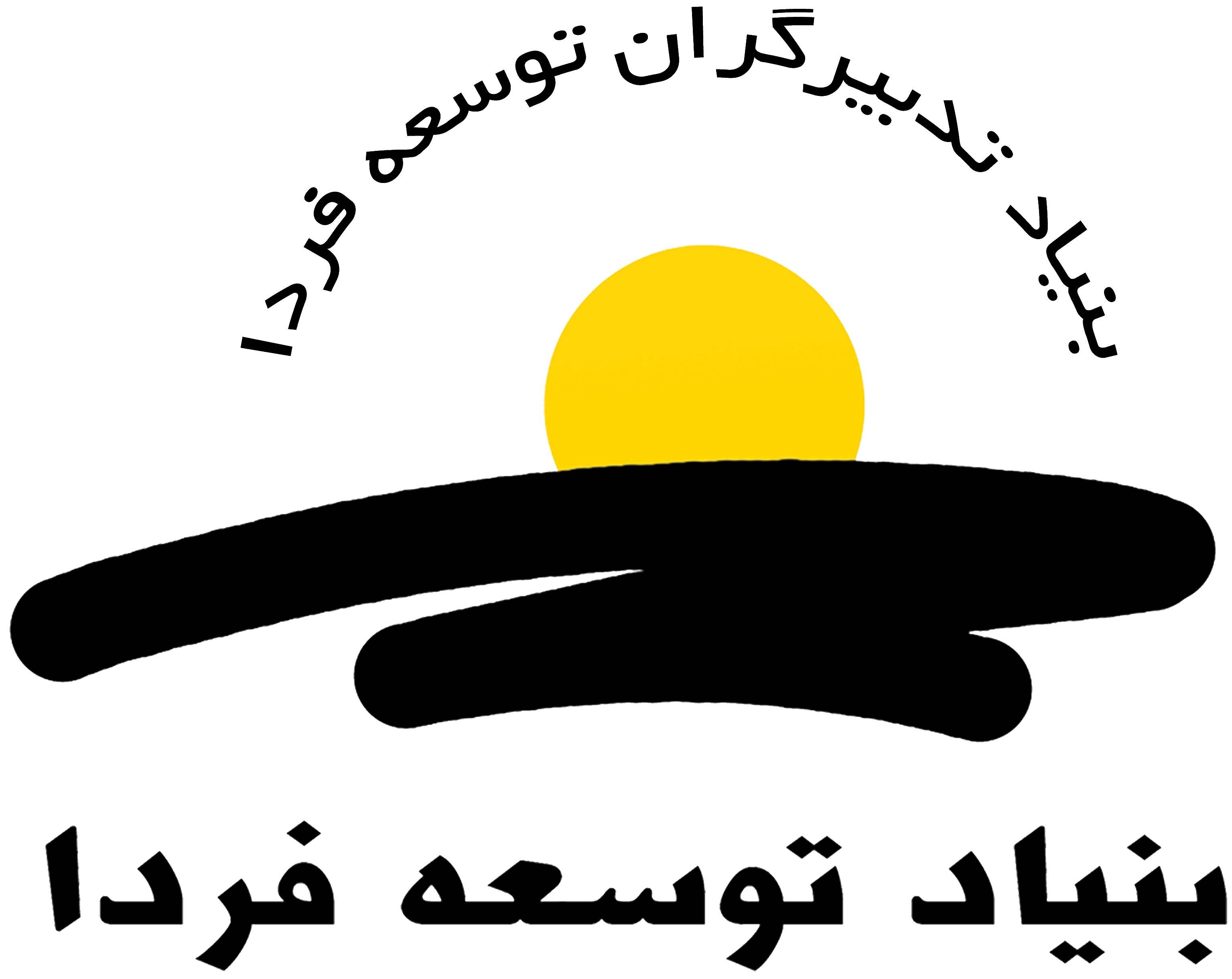 مناطق جدید تولید جهانی
توسعه زنجیره‌های ارزش جهانی و همگرایی سریع مناطق جغرافیایی جدید در اقتصاد جهانی سبب شده است تا فشار رقابتی روزافزونی بر کشورهایی که به طور سنتی در بخش صنعت فعال بودند، وارد شود. 
شواهد نوین رشد صادرات صنعتی، افزایش دانش فنی و ارتقای صنعتی :
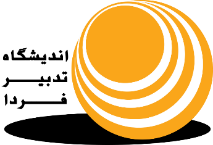 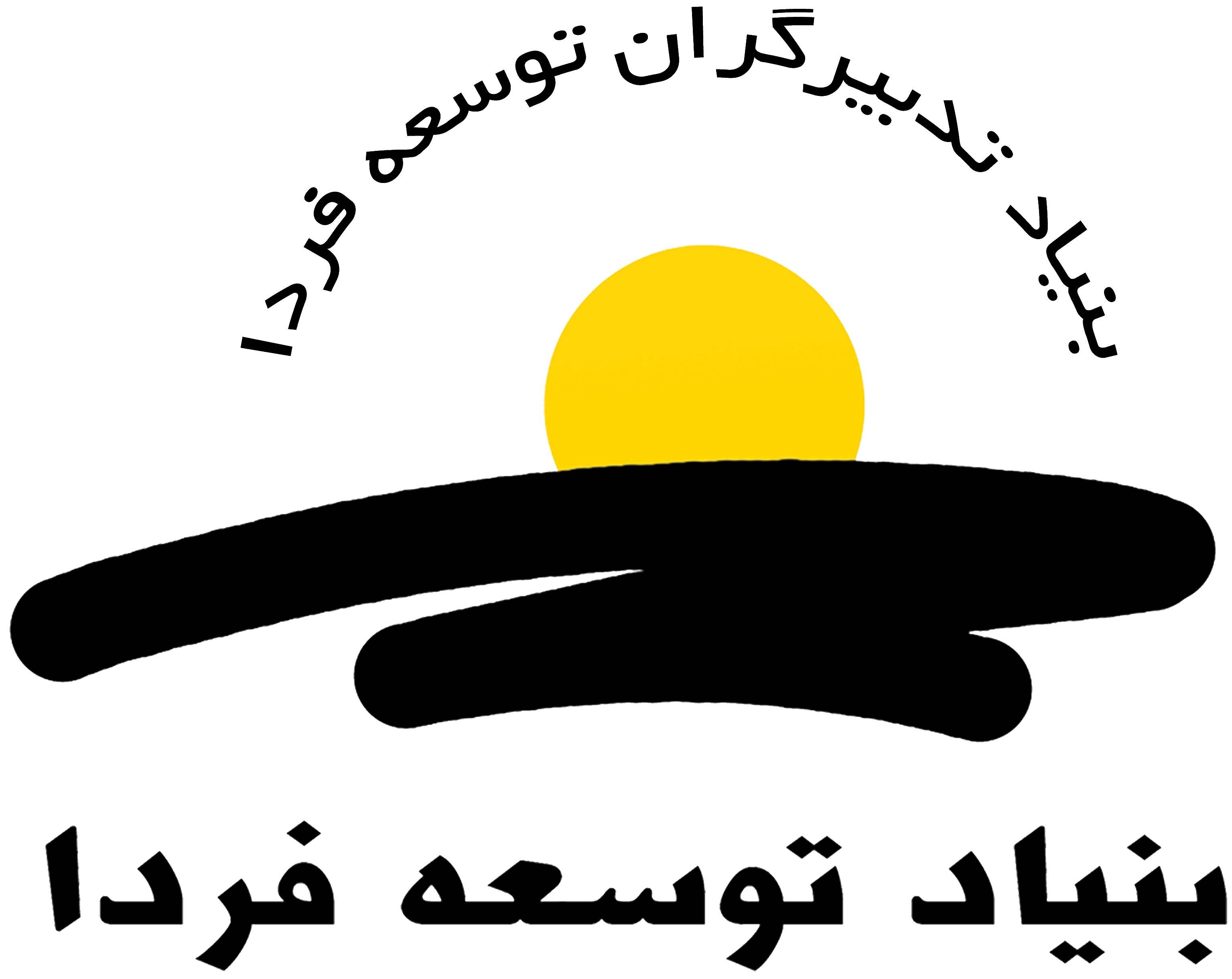 تغییرات جمعیتی
تغییرات حاصل شده در اندازه، ترکیب و توانمندی آموزشی نیروی کار
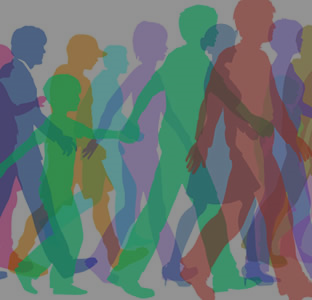 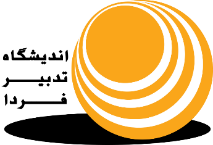 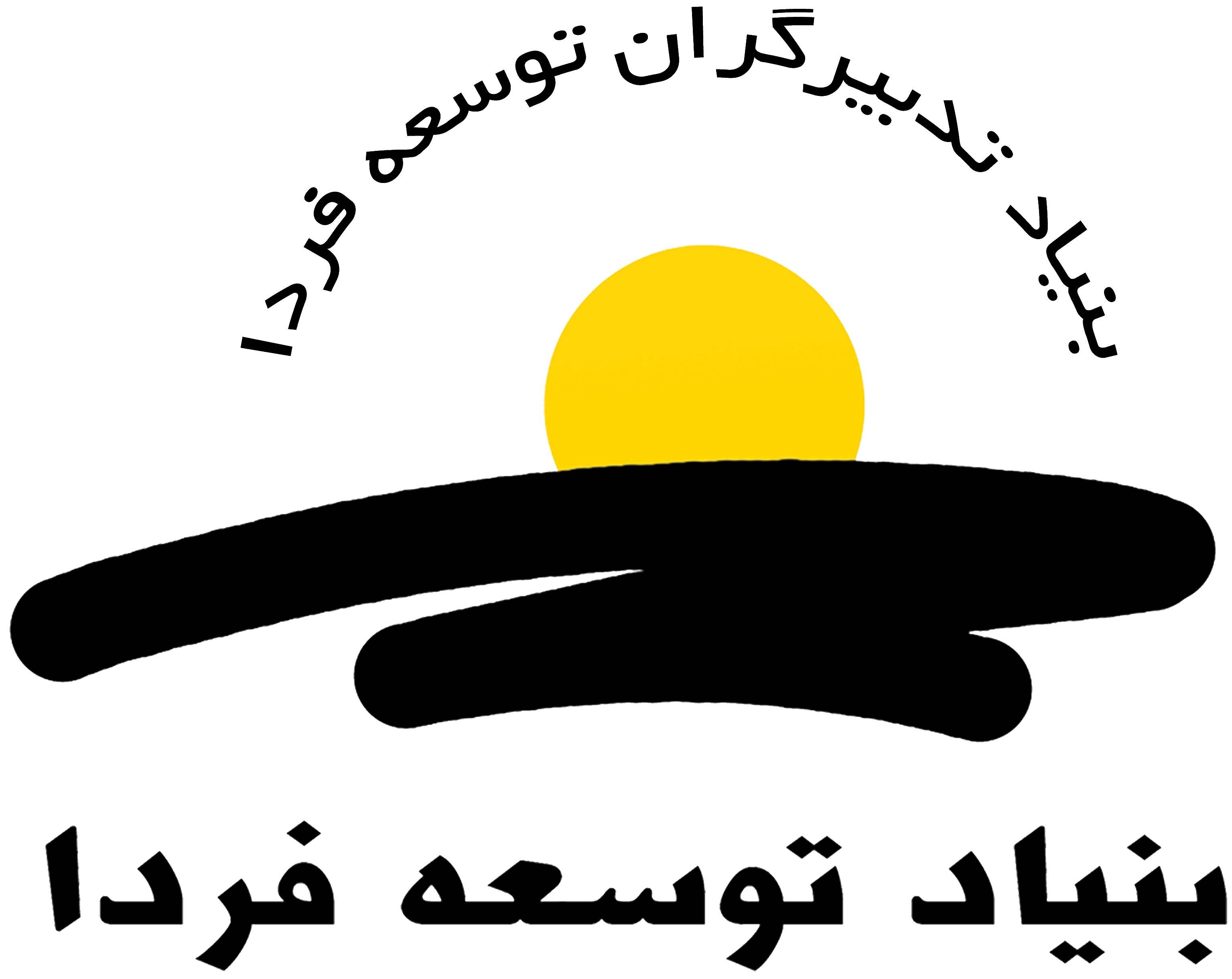 پیری جمعیت و کمبود نیروی کار جوان:این چالش بیشتر متوجه کشورهای توسعه یافته خواهد بود.
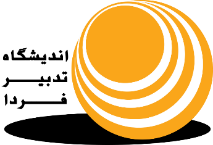 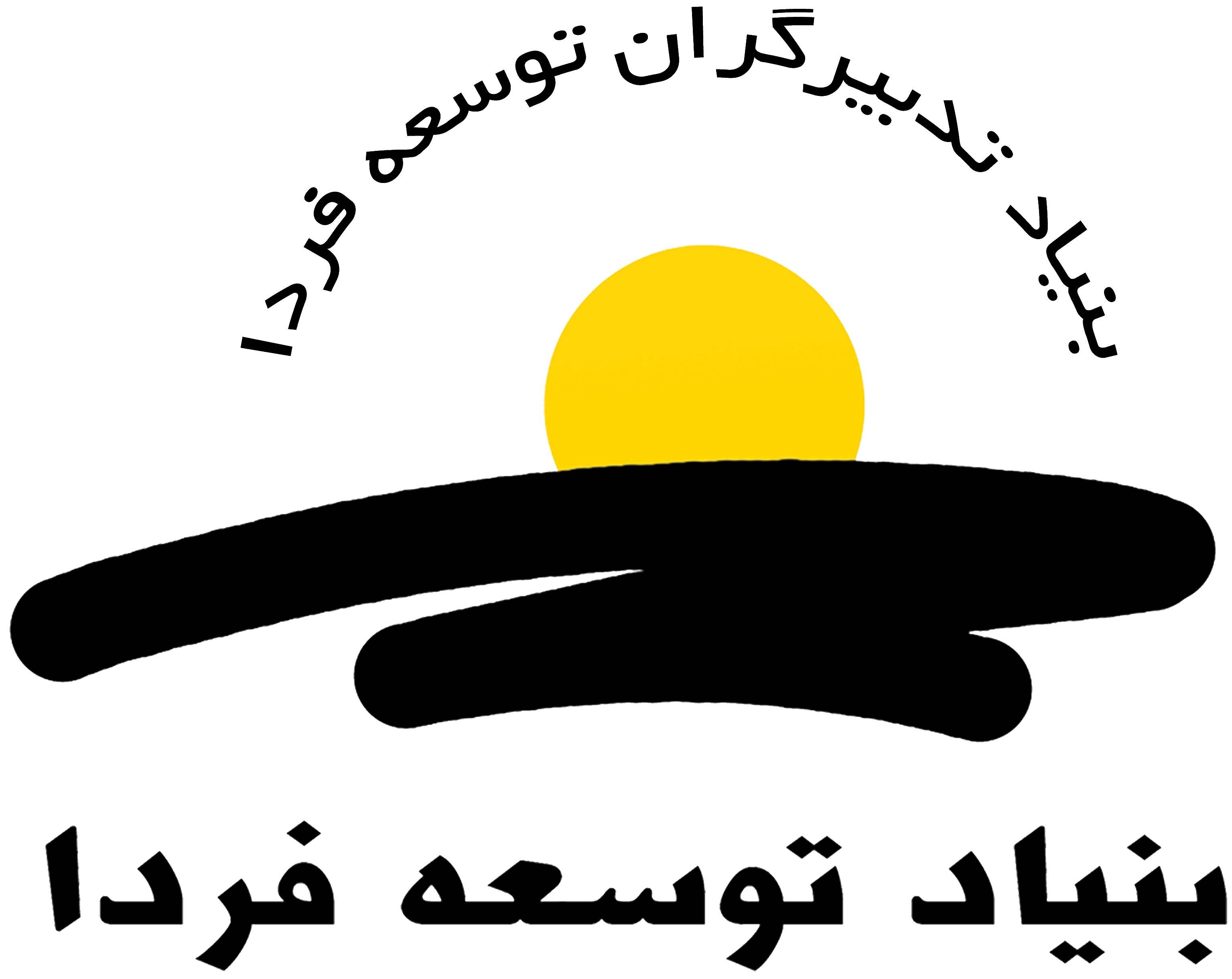 [Speaker Notes: در دهه های آینده طبقه متوسط آسیایی به اندازه کافی بزرگ خواهد بود که بتواند یکی از بازیگران اصلی اقتصاد دنیا باشد. انتظار بر این است که پسانداز در کشورهای آسیایی کاهش و مصرف کالاهای لوکس در آسیا افزایش یابد. این موضوع سبب تغییر در ترکیب تقاضا شده و در نتیجه زنجیره عرضه فعلی را تغییر خواهد داد.]
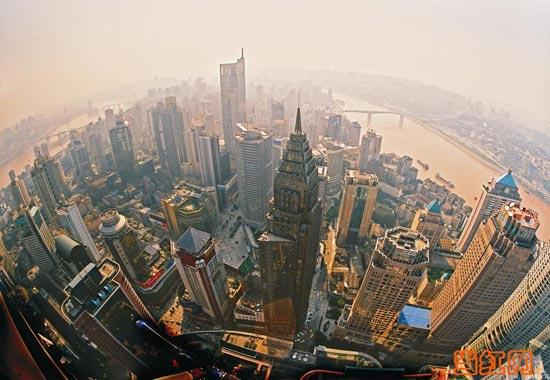 شهرنشینی
افزایش مهاجرت از مناطق روستایی به مناطق شهری
کاهش رشد جمعیت مناطق روستایی
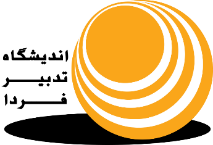 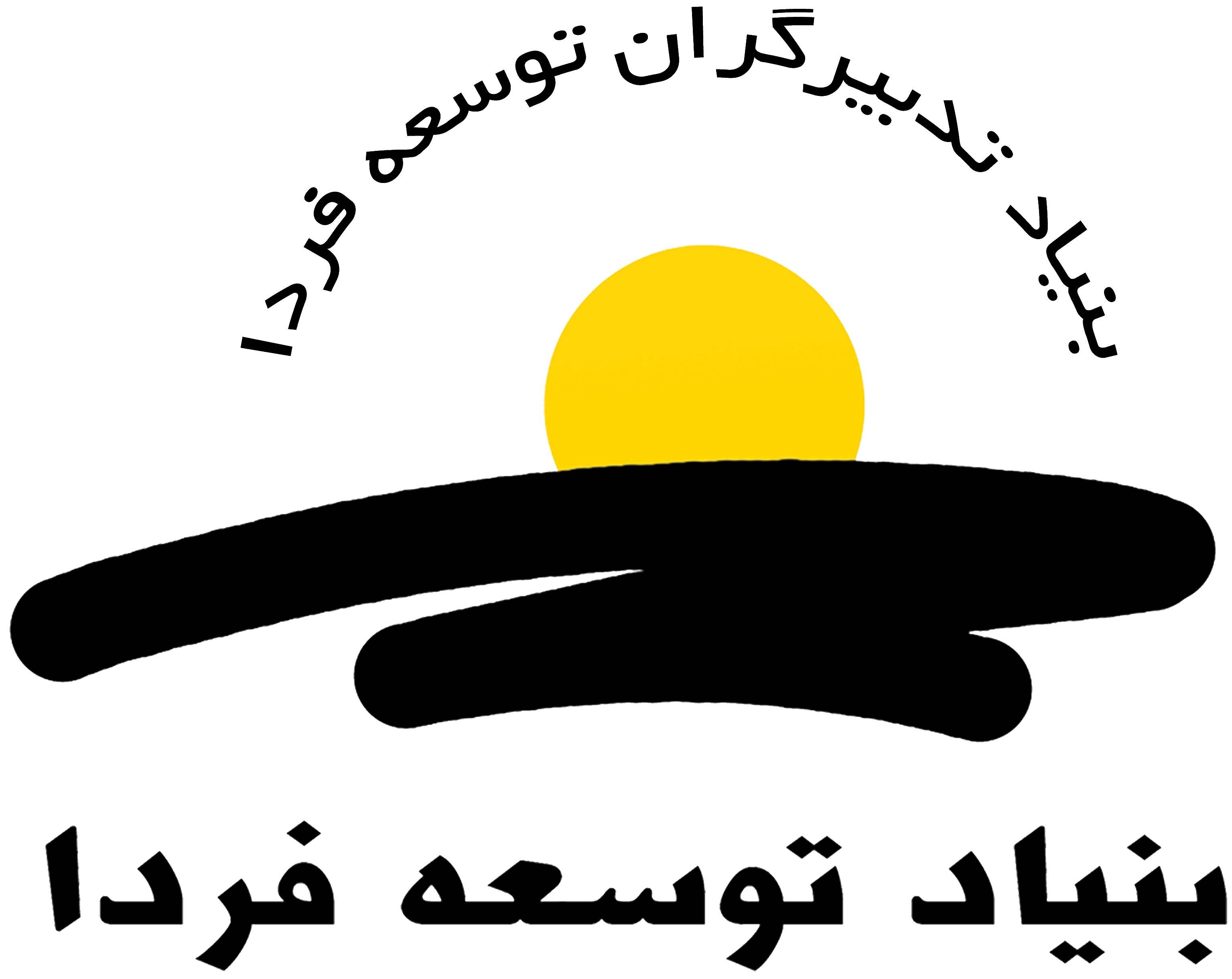 شهرنشینی
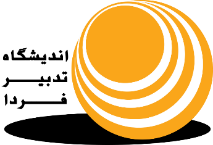 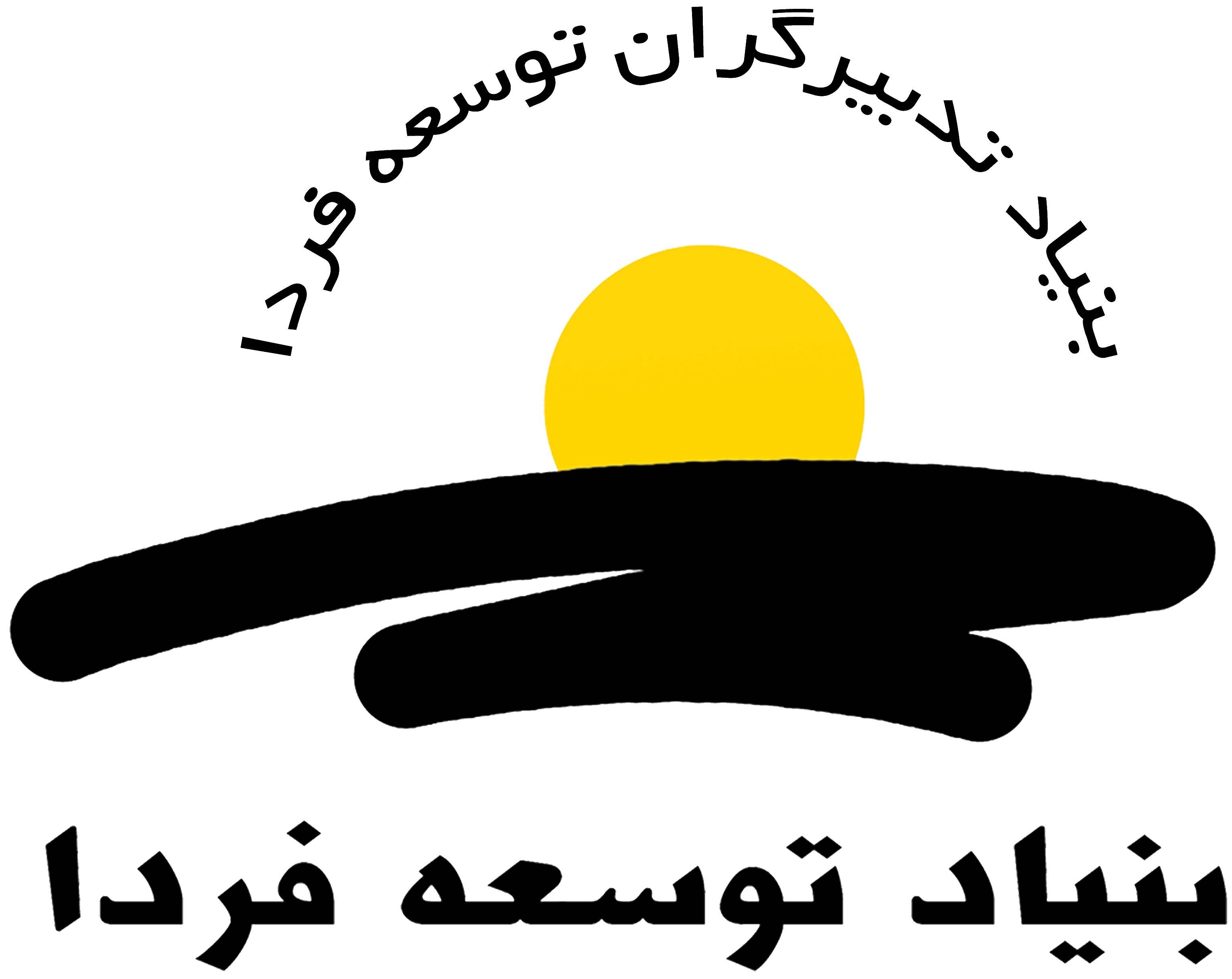 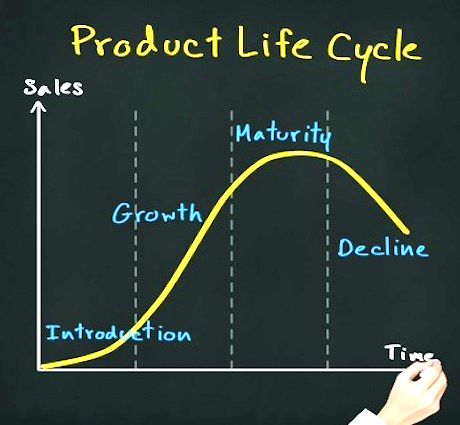 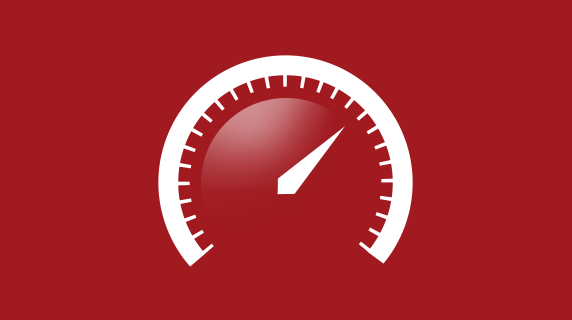 سرعت گرفتن چرخه عمر محصولات
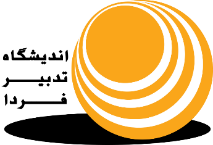 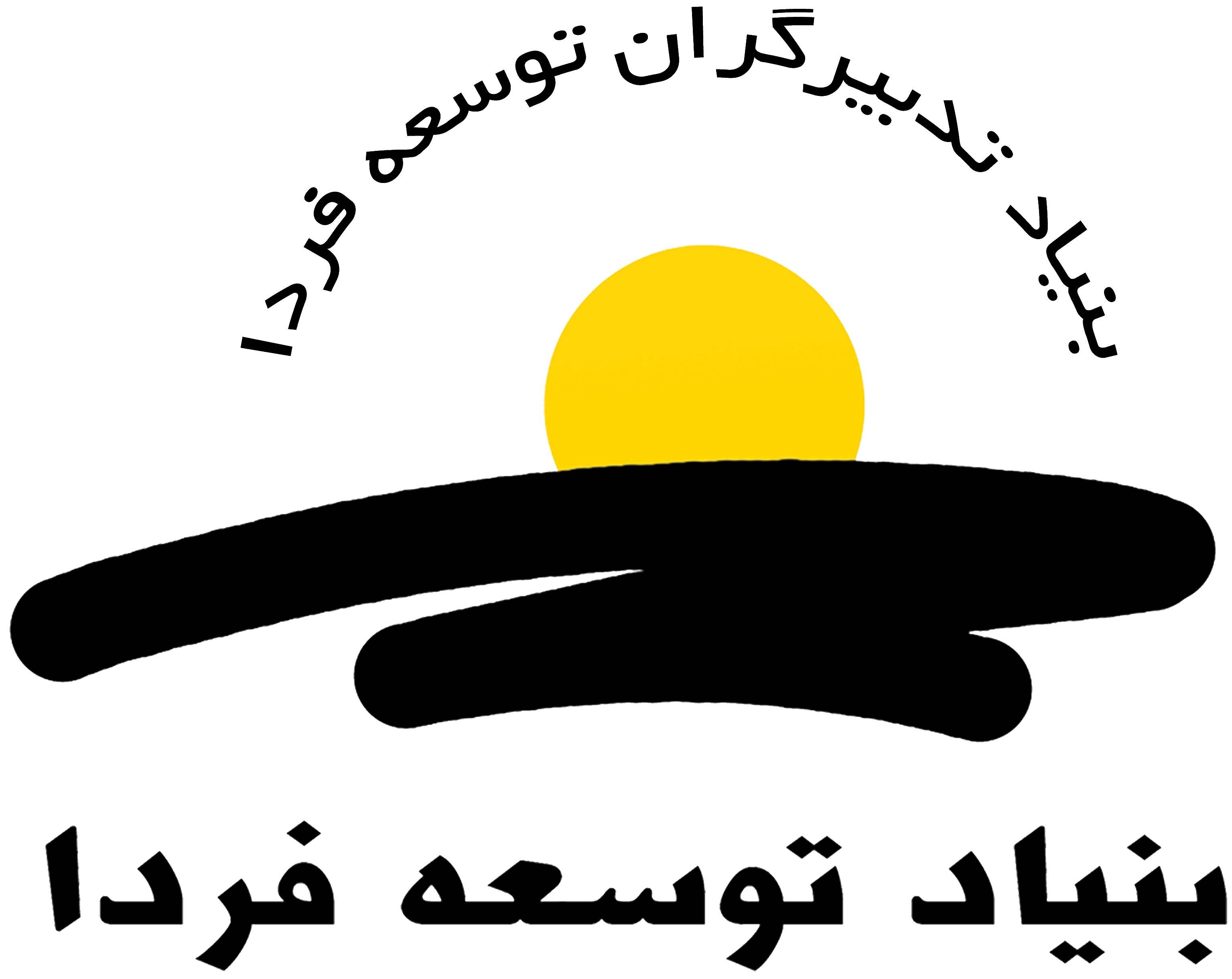 عوامل و دلایل سرعت گرفتن چرخه عمر محصولات
افزایش سرعت و فراگیری نوآوری‌های فنی (مانند تفاوت فاحش میان سرعت گسترش تلفن و گوشی‌های هوشمند)
توسعه سریع علوم و فنون جدید مهندسی
تغییر الگوهای تقاضا
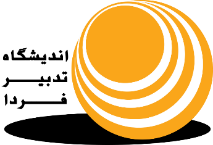 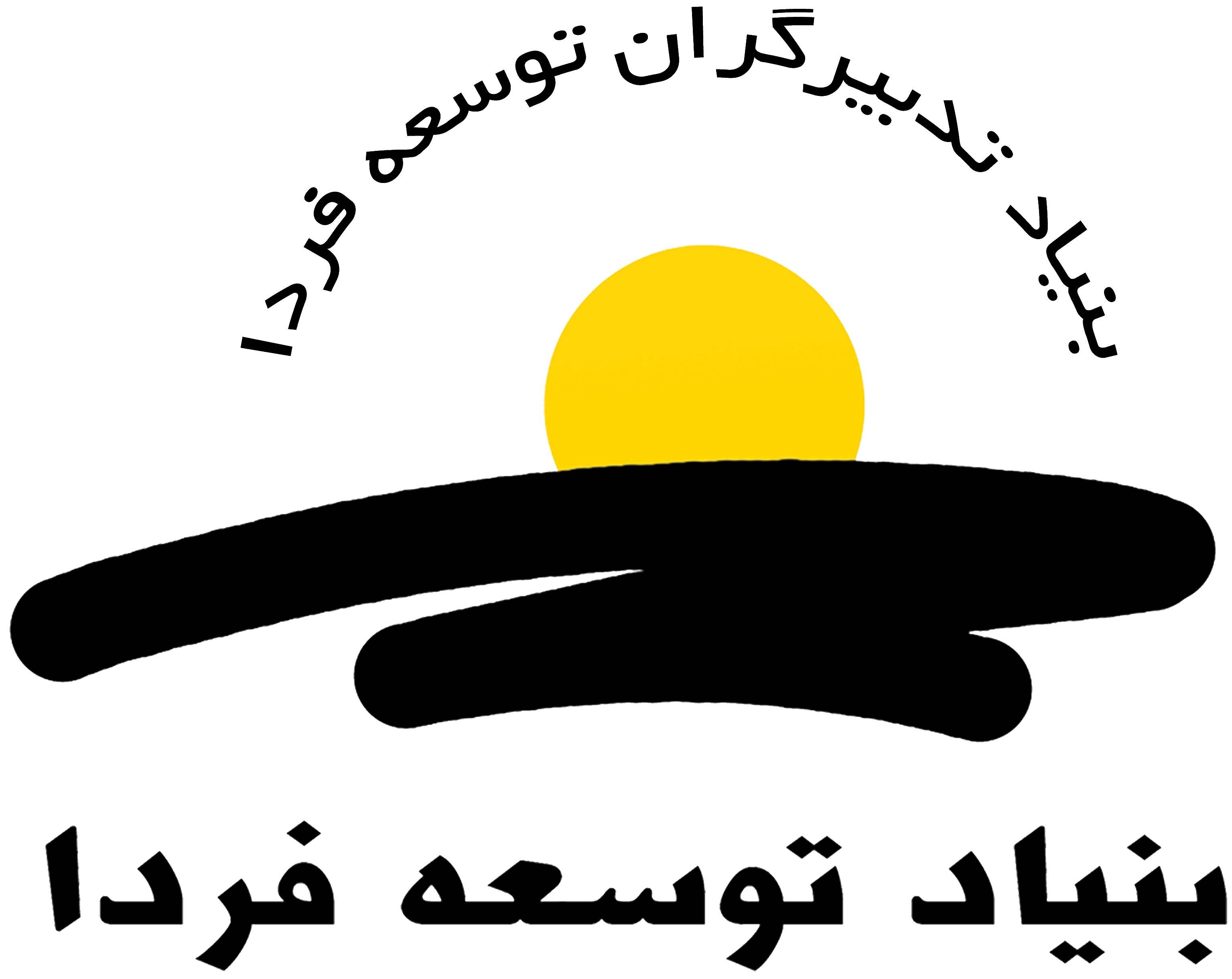 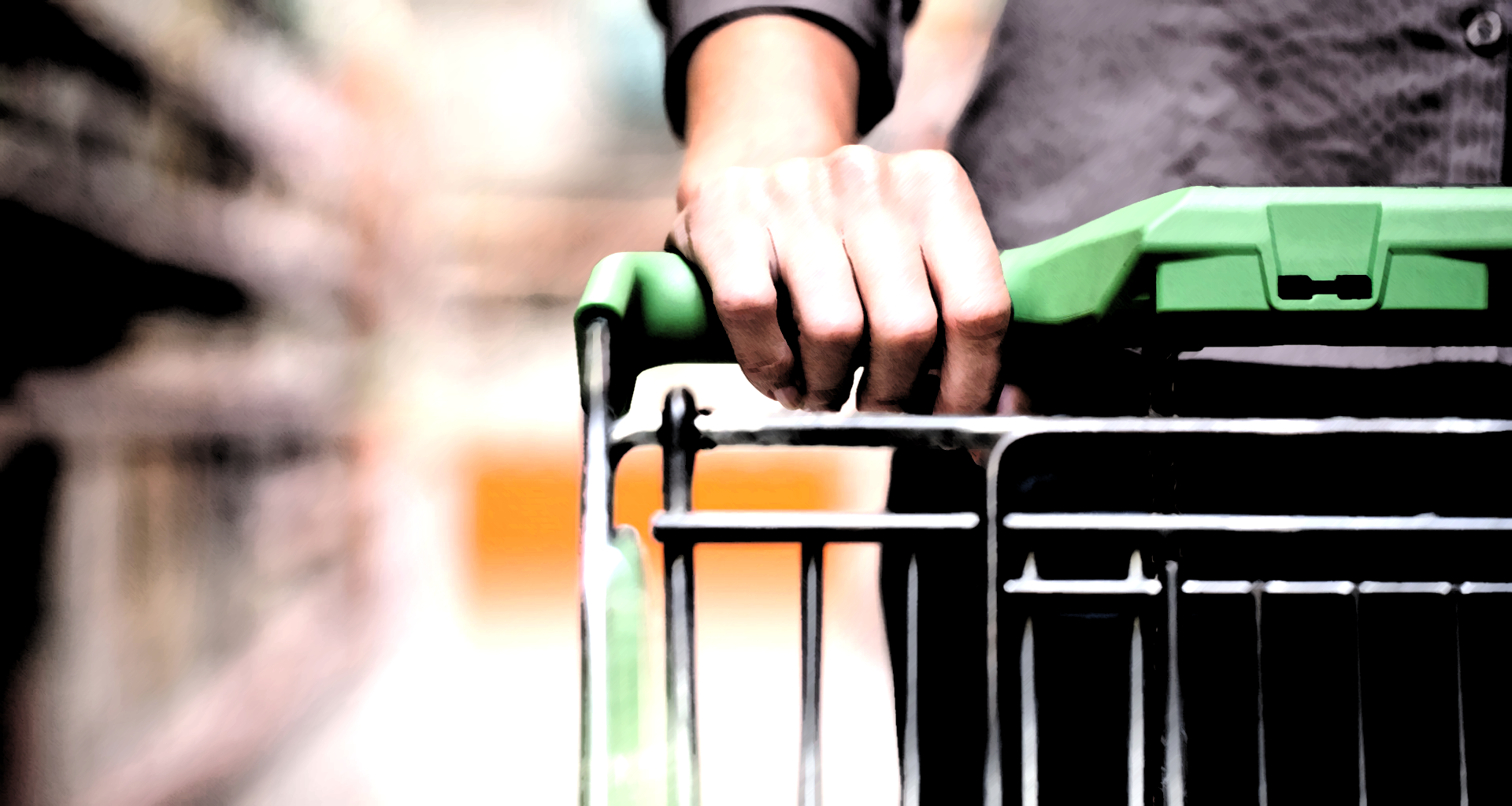 تغییر عادات مصرف کنندگان
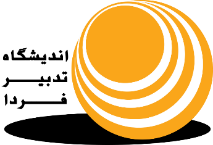 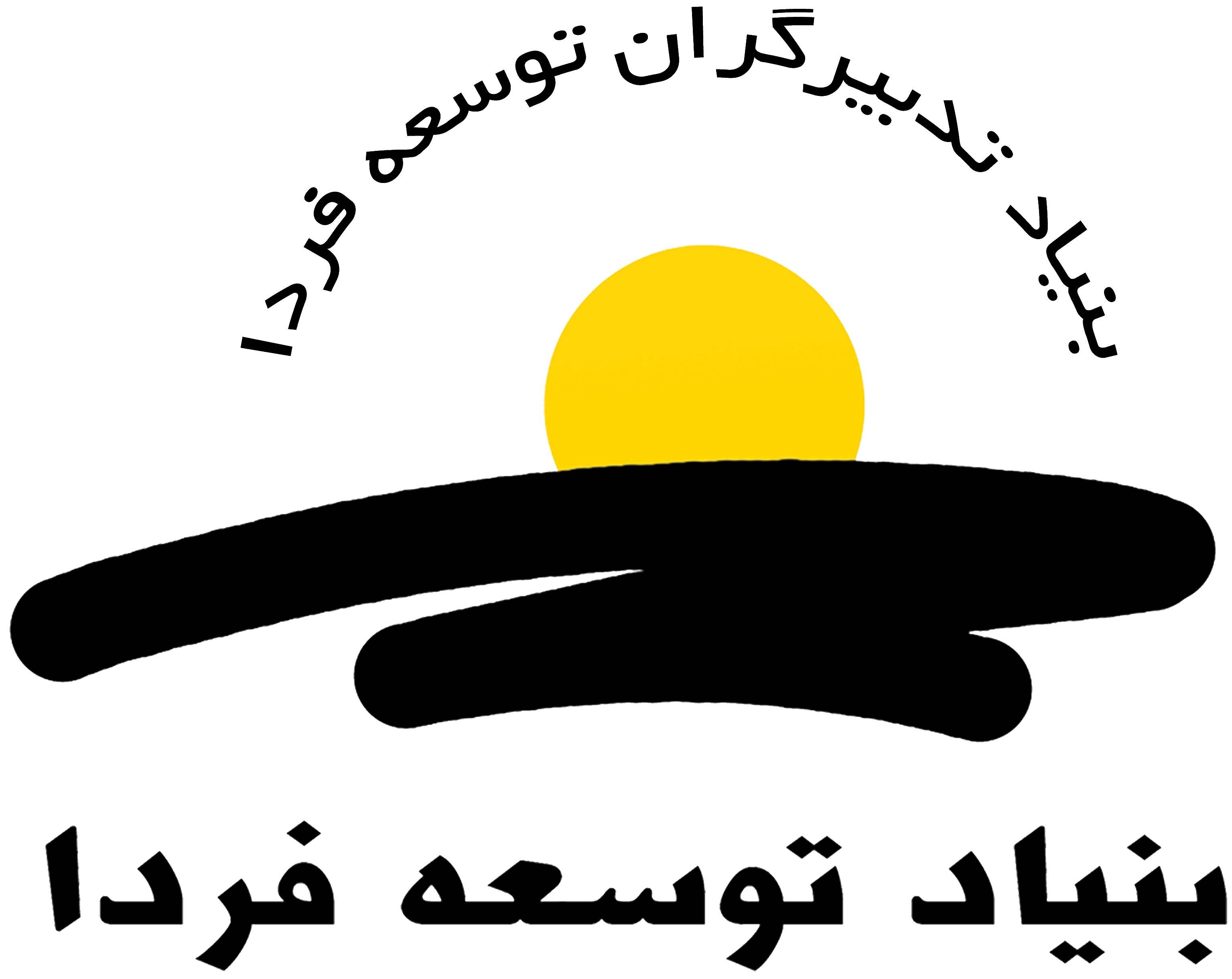 عوامل مؤثر بر تغییر عادات مصرف کنندگان
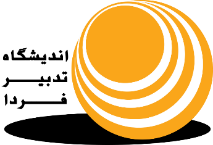 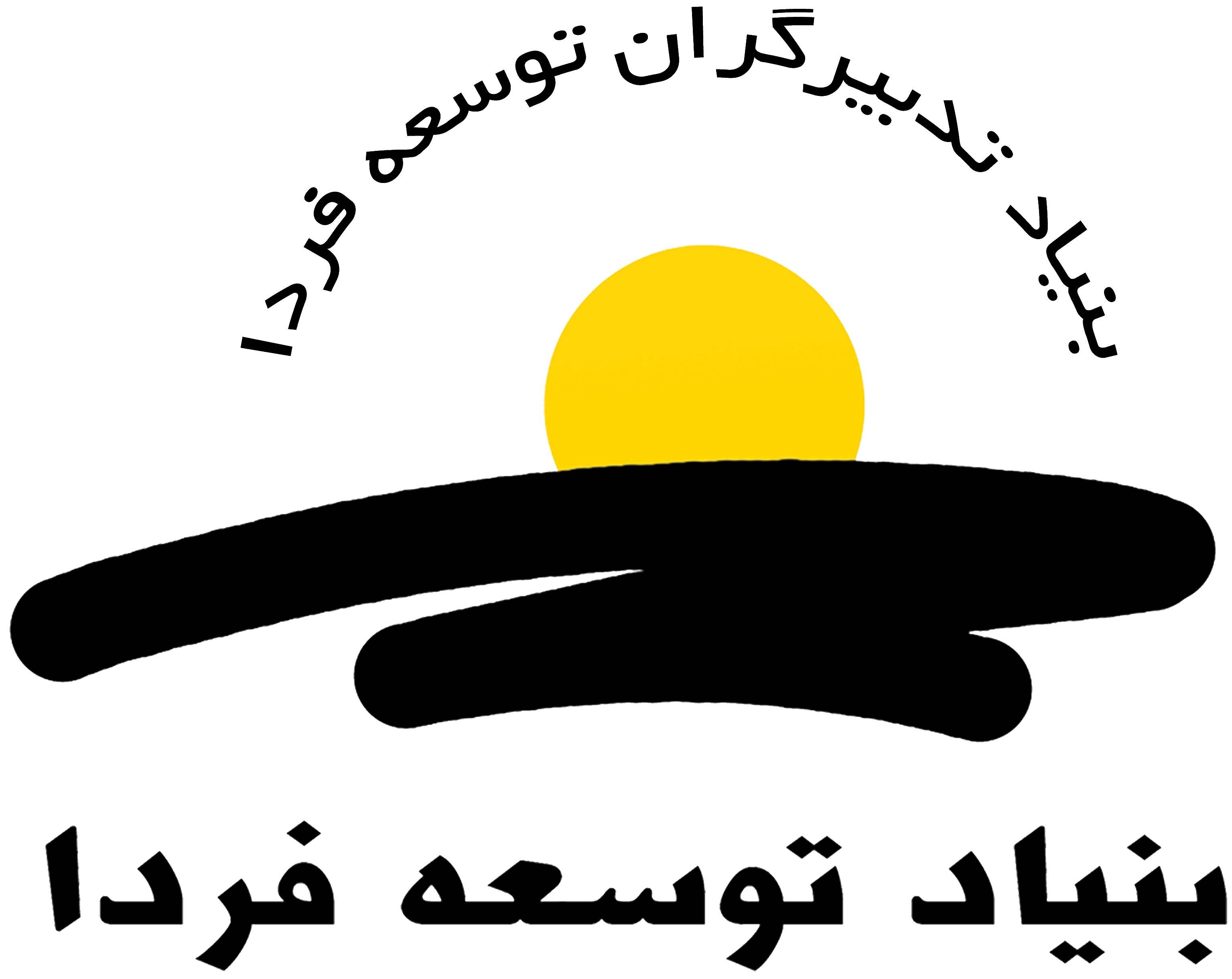 [Speaker Notes: انتظار میرود طی سالهای آینده چین بهواسطه رشد سریع تعداد خانوارهای میلیونر ساکن در این کشور تبدیل به بزرگترین بازار فروش محصولات و کالاهای لوکس جهان شود. علاوهبر این، ترجیحات بسیاری از مصرفکنندگان در اقتصادهای نوظهور که درآمد کمتری دارند با افزایش درآمد به سمت برندهای جهانی گرایش پیدا میکند. این موضوع یک فرصت برای صنایعی است که خدمات و محصولات با ارزشافزوده بالایی تولید میکنند.]
بنابراین تمایل دولت‌ها به دخالت اقتصادی بیشتر خواهد شد...
روند سیاست‌های صنعتی
دولت‌ها در کشورهای درحال توسعه و همچنین کشورهای توسعه یافته، اولویت آینده شان را با تشکیل بخش صنعتی رقابت پذیر گره داده اند
تمرکز برنامه های حمایتی دولت‌ها بیشتر بر تأمین مالی برنامه های تحقیق و توسعه (R&D) است.
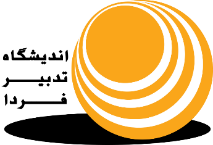 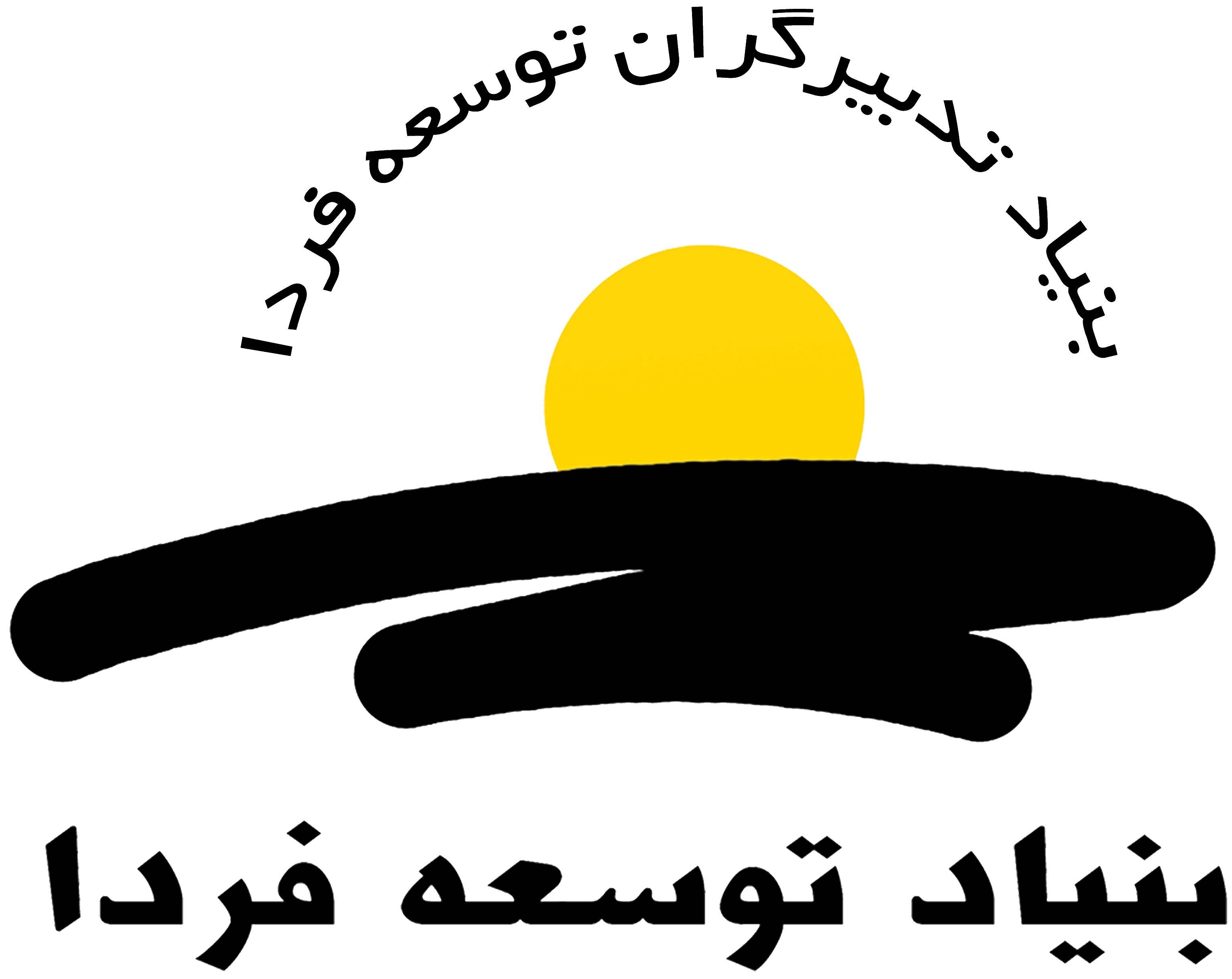 [Speaker Notes: اقتصادهای نوظهور مانند چین و روسیه نیز این موضوع را در دستور کار خود قرار دادهاند. حتی کشورهای نفتی ثروتمند حاشیه خلیج فارس نیز بهدنبال متنوع کردن اقتصاد خود از طریق ایجاد یک بخش صنعت رقابتپذیر هستند. با توجه به سرمایهگذاریهای عظیم دولتی در بخش صنعت، شرکتها در اقتصادهای نوظهور میتوانند بهعنوان بازیگران جهانی جدید ظهور کنند و روابط حاکم بر بازار جهانی را بر هم بزنند.]
نتیجه گیری
مهمترین پیش بینی های این گزارش طی دهه های آینده عبارت است از ظهور مراکز بزرگ تولید جهانی در آسیا و آمریکای لاتین، پیری جمعیت در کشورهای توسعه یافته، افزایش مصرف کالاهای لوکس در اقتصادهای نوظهور و سرمایه گذاری عظیم آنها در علوم و فنون. 
نکات كليدي براي سياستگذاري صنعتی با نگاهی آیندهپژوهانه در ايران:
1 . جهانی شدن نظام تولید و ضرورت کسب جایگاه مناسب در آن.
2 . ضرورت توجه به کسب و تعمیق دانش فنی.
3 . توجه به بازار رو به رشد کشورهای درحال توسعه و اقتصادهای نوظهور.
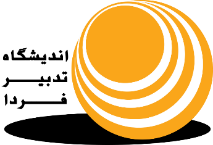 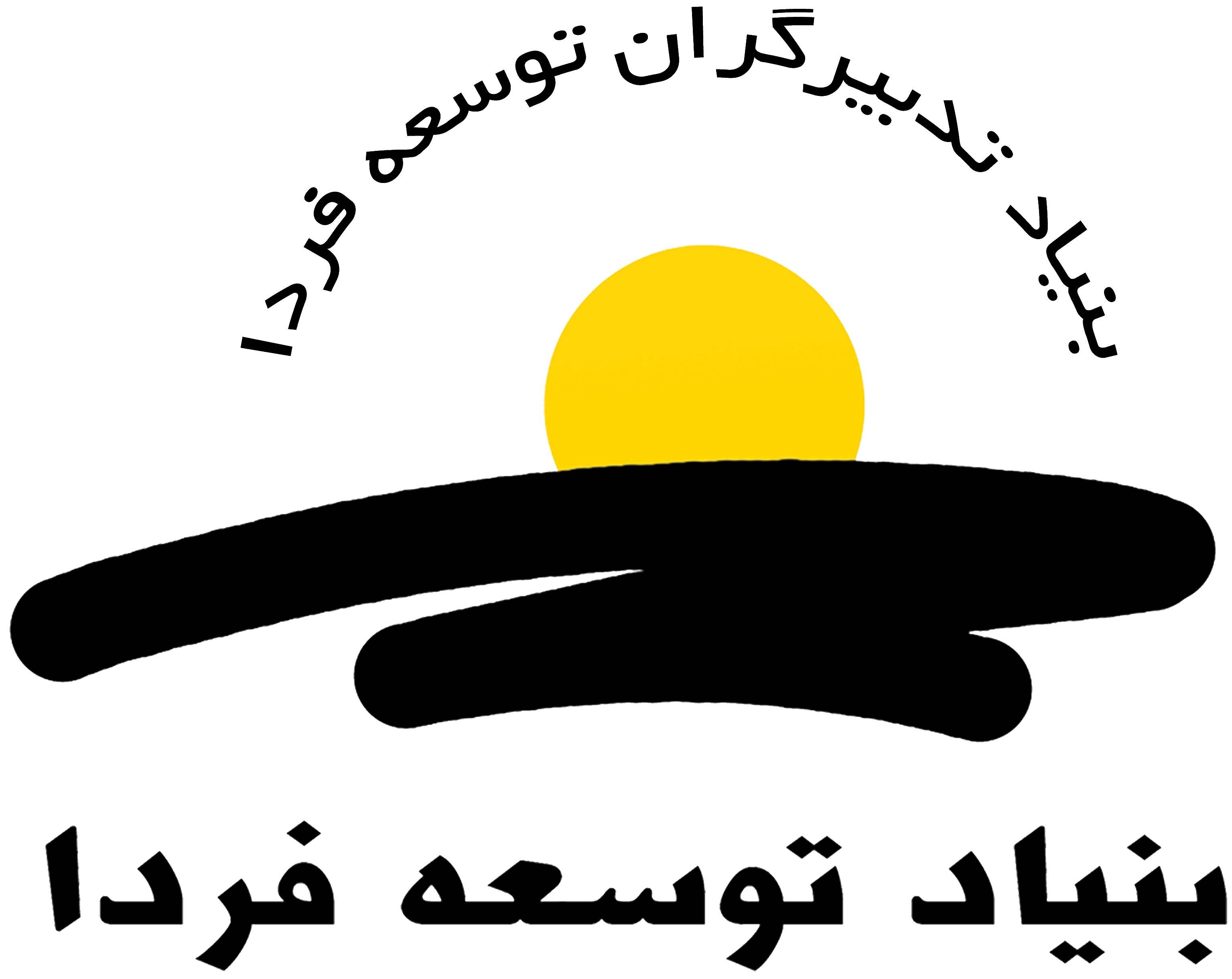 [Speaker Notes: توضیح 1: جهانی شدن نظام تولید و ضرورت کسب جایگاه مناسب در آن. همانطور که این گزارش اعلام میدارد، زنجیره ارزش جهانی درحال تکه تکه شدن و خرد شدن است و به بیان دیگر به سرعت درحال تخصصیتر شدن میباشد. در این نظام جهانی رقابت شدید حرف اول و آخر را میزند. بنابراین لازم است تا سیاستگذاران کشور به دنبال سیاستهایی باشند که براساس آن بنگاهها و بخش صنعت داخلی بتوانند سهم و جایگاه شایسته ای در نظام تولید جهانی برای خود کسب کنند.
توضیح 2: ضرورت توجه به کسب و تعمیق دانش فنی. همانطور که بیان شد، کشورهای
درحال توسعه سرمایهگذاری قابل توجهی در کسب و تعمیق فناوریها و دانش روزخواهند داشت. این موضوع به حدی جدی است که باعث به چالش کشیدن کشورهای صنعتی و توسعه یافته شده است و جایگاه آنها را به خطر انداخته است. این موضوع ضرورت توجه جدی به سرمایهگذاری در دانش و فناوریهای پیشرو در کشور و رفع موانع تجاریسازی آنها را گوشزد میکند. ضعیف بودن پیوند بین صنعت و دانشگاه در ایران گرچه معضلی ساختاری و طولانی است، اما به هر حال حفظ جایگاه بخش صنعت در نظام تولید جهانی ضرورت حل این معضل را بیش از پیش گوشزد میکند.
توضیح 3:توجه به بازار رو به رشد کشورهای درحال توسعه و اقتصادهای نوظهور. پیام مهم این گزارش ظهور قدرتهای جدید اقتصادی در دهههای آینده در میان اقتصادهای نوظهور است. بنابراین گرچه این کشورها تاکنون بهعنوان کارخانه های بزرگ جهان مطرح بودهاند، اما افزایش ثروت در میان آنها سبب شکلگیری قطبهای جدیدی به عنوان بازار مصرف در این کشورها شده است که توجه به آن میتواند فرصتهای مناسبی برای صنایع کشور فراهم کند. این موضوع به معنای بیتوجهی یا افول بازارهای سنتی در اروپا و آمریکای شمالی نیست، بلکه به این معناست که نباید از بازارهای جدید برای کسب سهم از بازار جهانی غافل شد.]
پایان
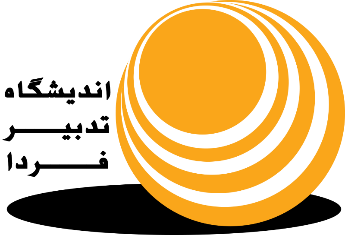 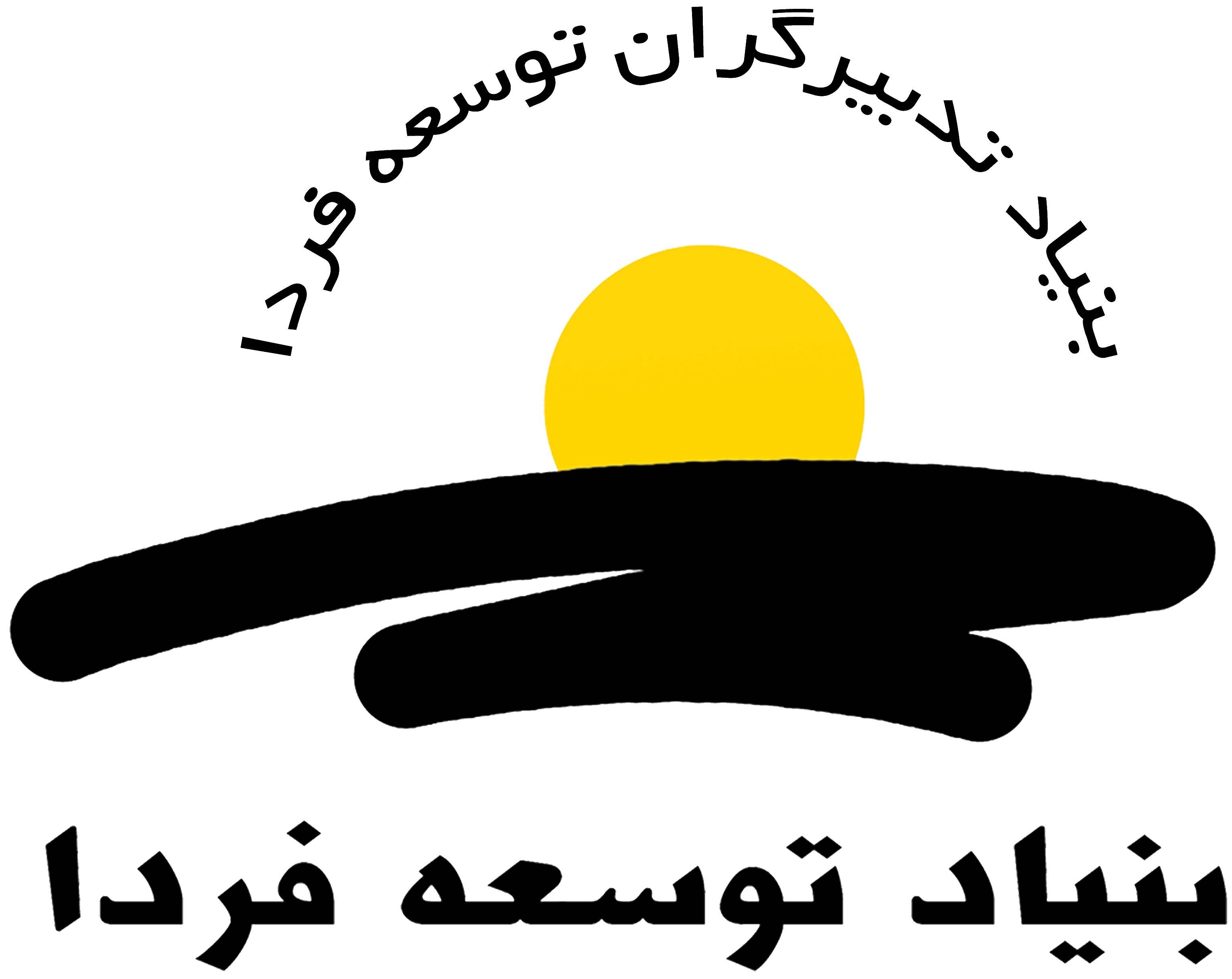 www.Farda.ir
تابستان 1395